Al millor ALUMNAT del MÓN
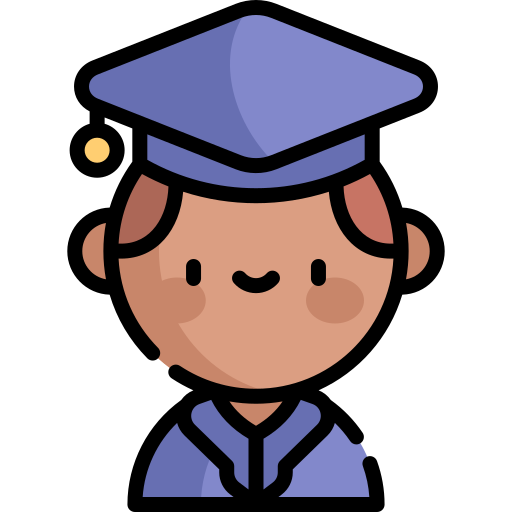 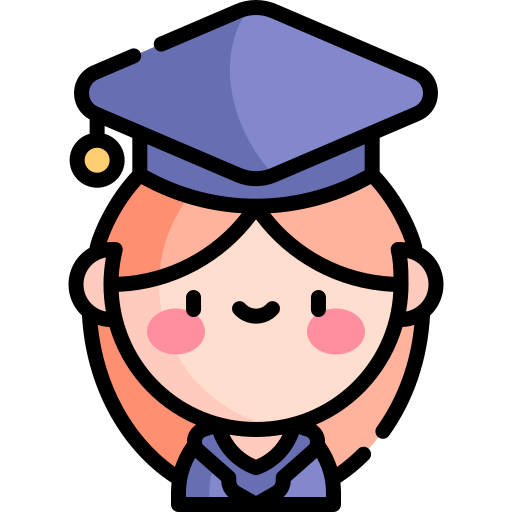 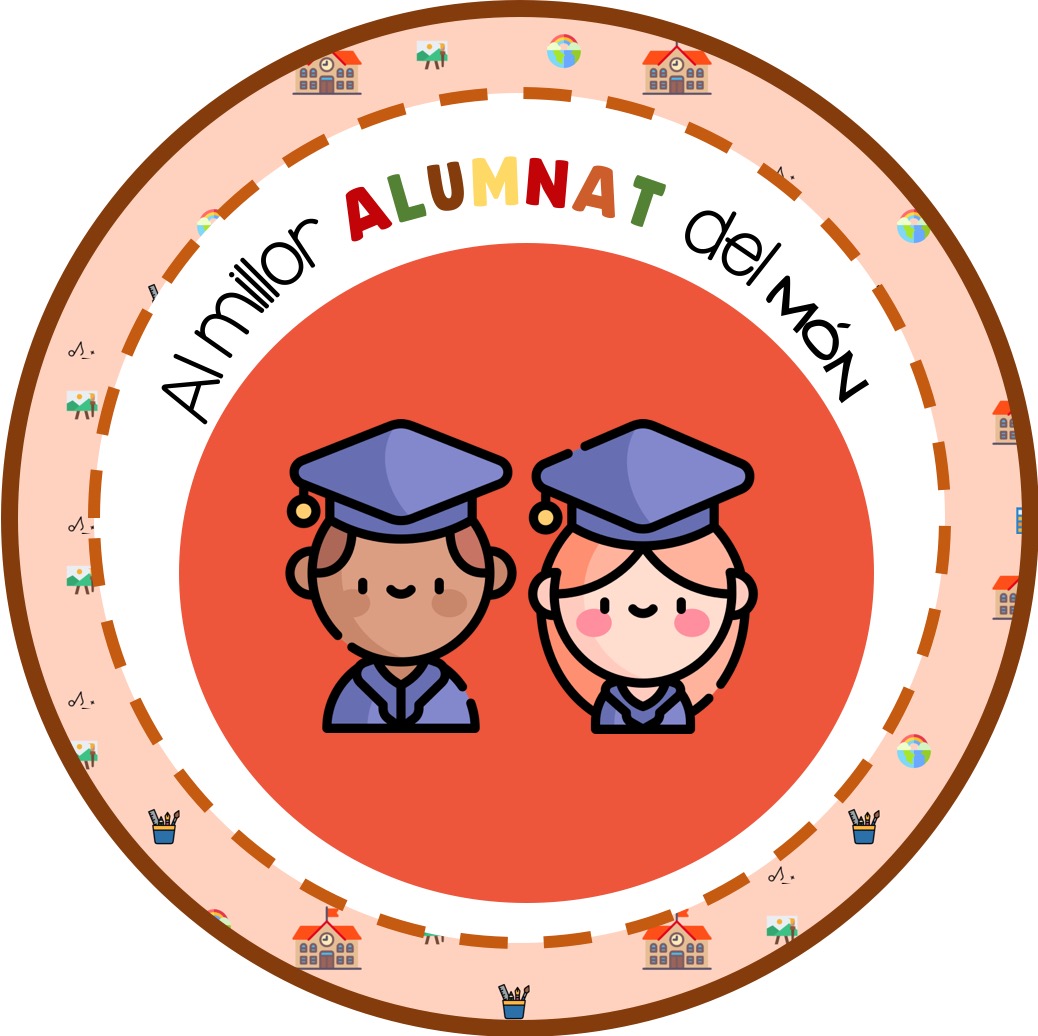 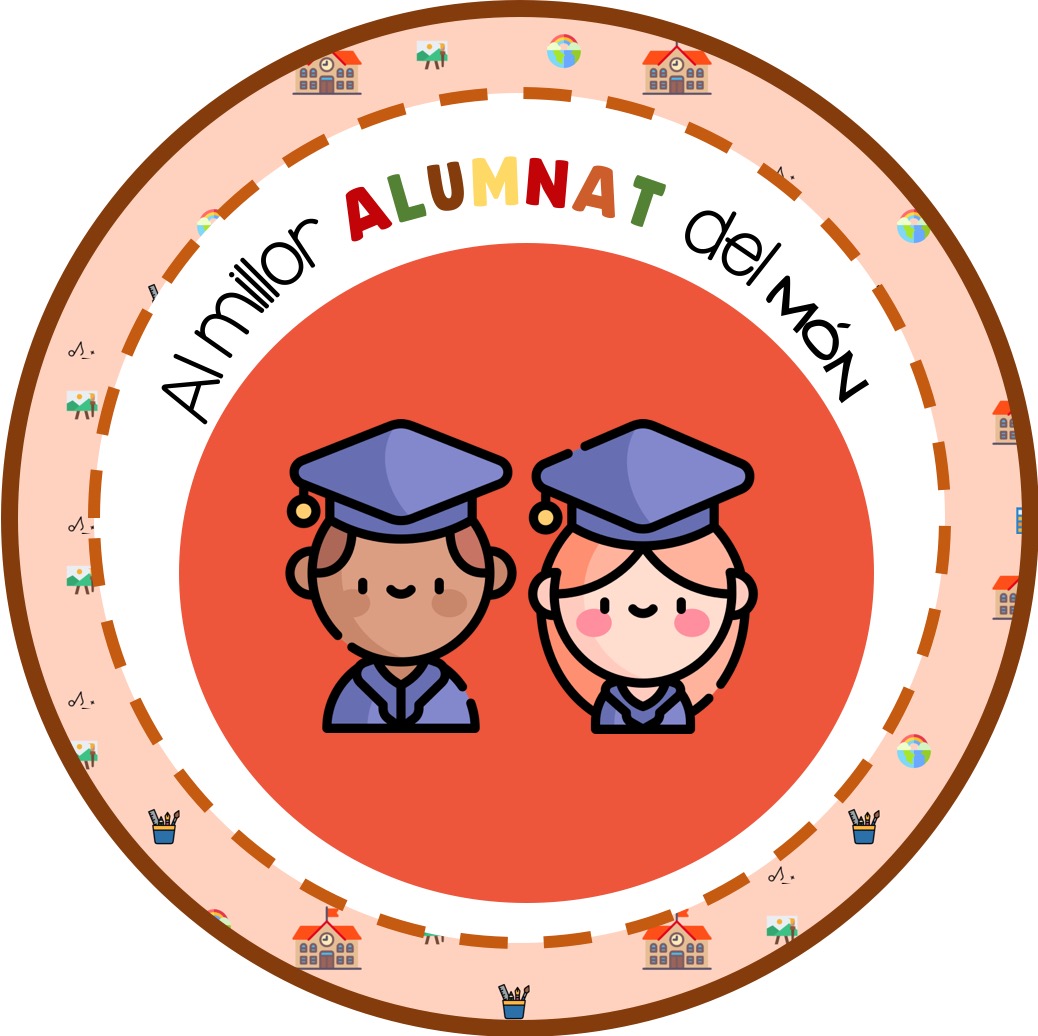 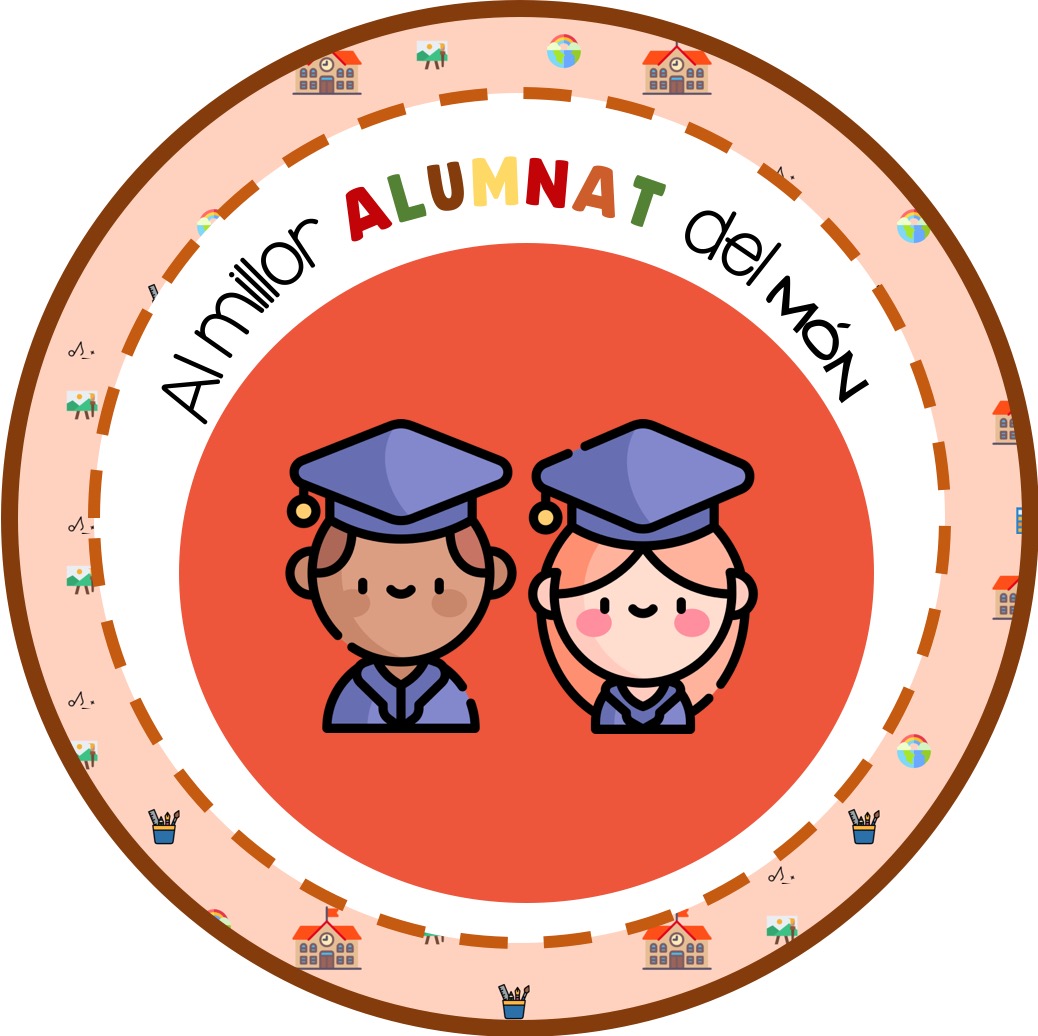 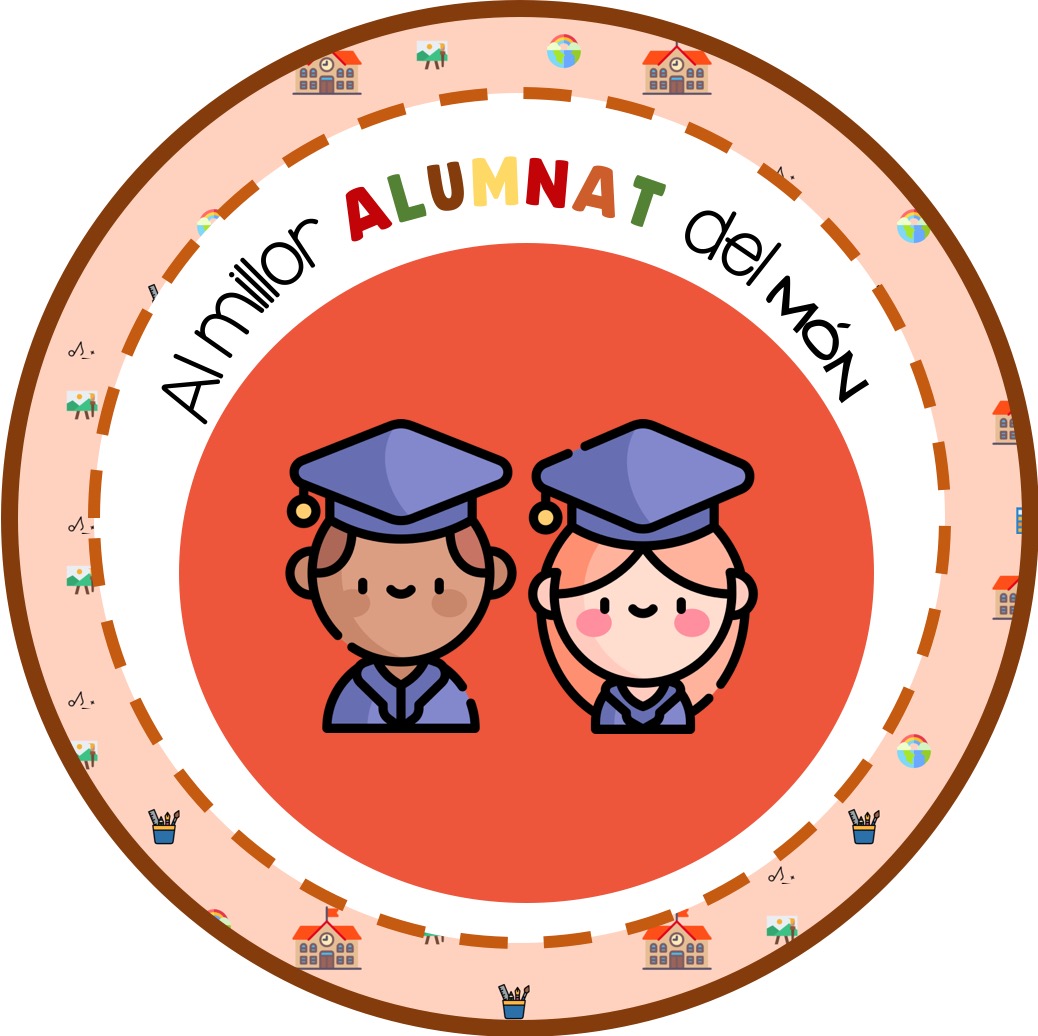 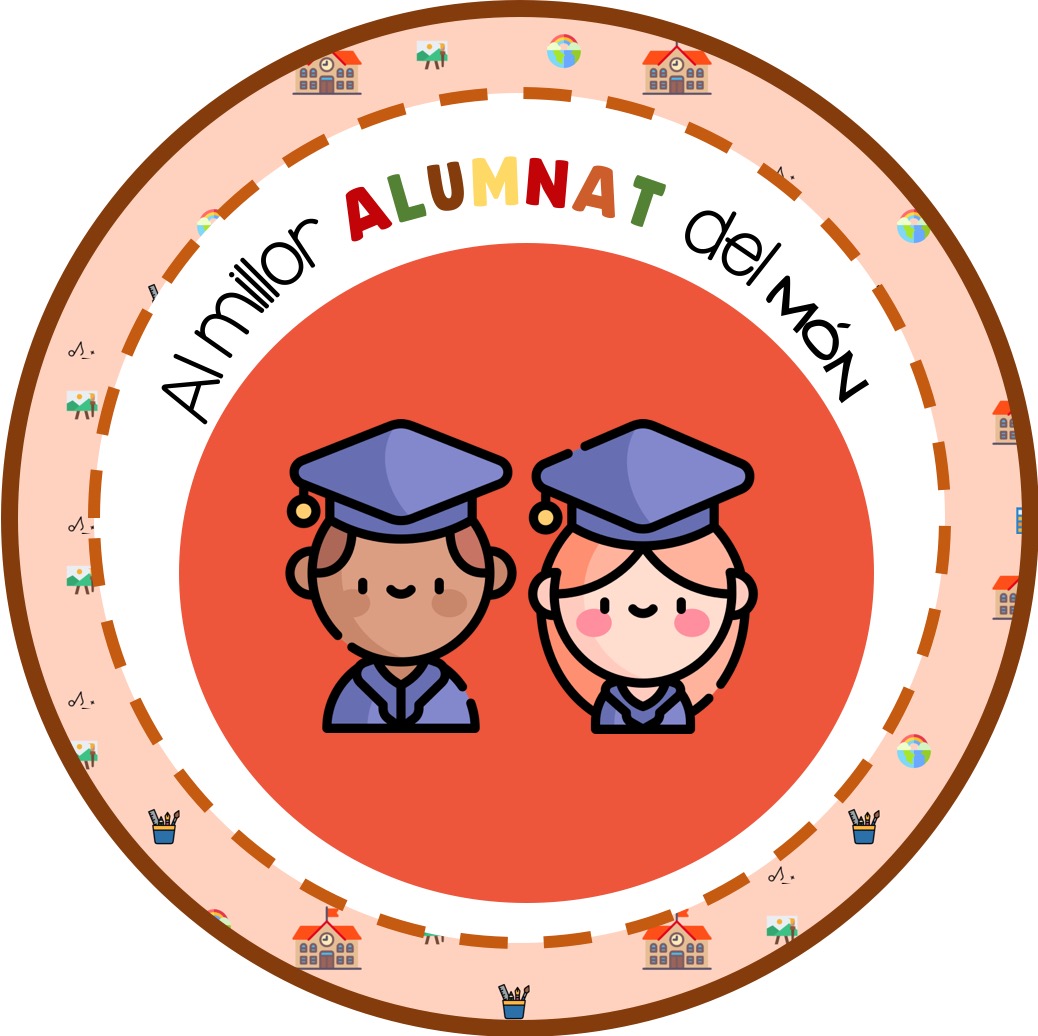 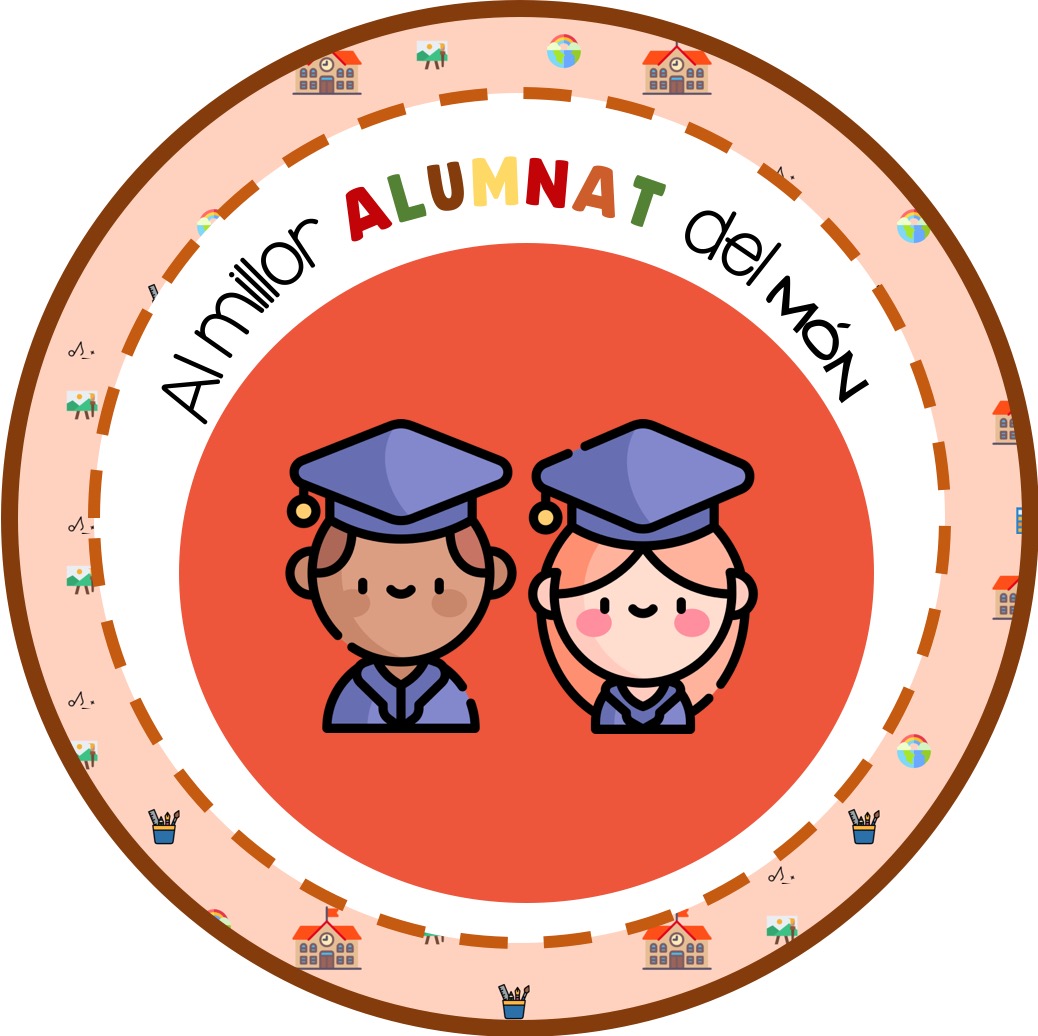